Reported speech
Statements
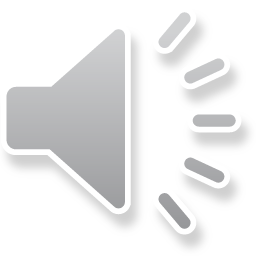 Direct speech vs Indirect (Reported) speech
Direct: „I want an ice-cream.“ Peter said.


Indirect (reported): Peter said he wanted an ice-cream

Usage: when we say what someone else has said/done etc.
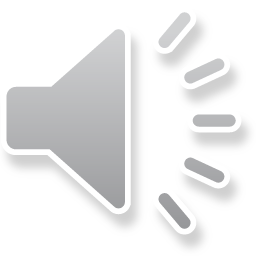 Shifts
Reported speech is special for its shifts in tenses and vocab and is very very tricky

Tenses: always go one down

Direct Present simple -> Reported Past simple
“I want an ice-cream” he said.
He said he wanted an ice-cream.
= same meaning
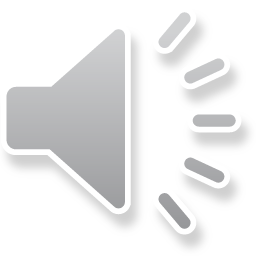 Tense shift scale
Present simple -> Past simple
Present continuous -> Past continuous
Present perfect
Present perfect cont.            Past perfect or
Past simple			  past perfect cont.
Past continous
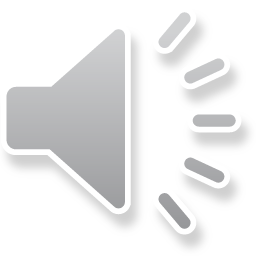 Modal shifts
Will – would
Can – could
Shall – should
Must – had to

Past modals stay the same: He said he must have done it
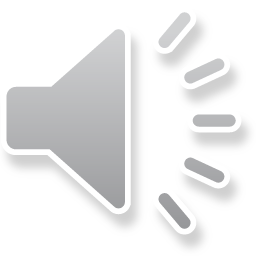 One exception
Things in present simple that are always true CAN stay the same:

„I like ice-cream.“ she said.
With no further context it means she liked it and will like it forever, therefore these two version can be used:

She said she likes ice-cream.
OR … she said she liked ice-cream.
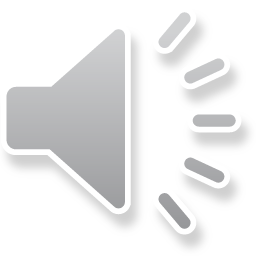 Vocab shifts
Now - then
Today – that day
Tomorrow – the next day (following day)
Yesterday – the day before
Next week – the following week
Last week – the previous week
Two weeks ago – two weeks before
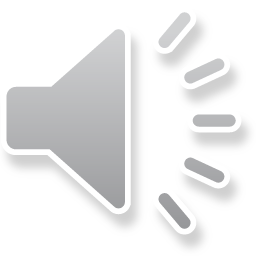 Vocab shifts
This – that
These – those

Also, pronouns change adequately
„This is my favourite ice-cream this year.“ he said.
He said that was his favourite ice-cream that year.
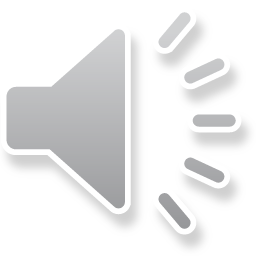